Maths meeting – Fluency
Let’s learn the 4 x table
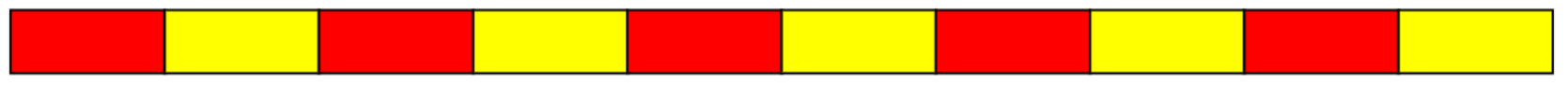 First, we work out the multiples of 4 and where they sit on our numberline.

Next, we learn this order by counting along.

I will then take away the numbers one at a time. Can you still count along?
Maths meeting - Reasoning
If you know that 4 x 6 = 24, what else do you know? 

Explain to your partner how you know that?
Maths meetings – Pre-teach
COMING SOON